Electrodynamics-II
Muhammad Amer Mustafa
Lecturer UOS Sub Campus Bhakkar
Chapter#5 (Introduction to Electrodynamics (4th edition) by David J Griffith)
Magnetostatics
Lecture Content
5.1 Lorentz Force Law
5.1.1 Magnetic Field
5.1.2 Magnetic Forces
5.1 Lorentz Force Law
5.1.1 Magnetic Fields
Parallel Currents attract each other. Why?
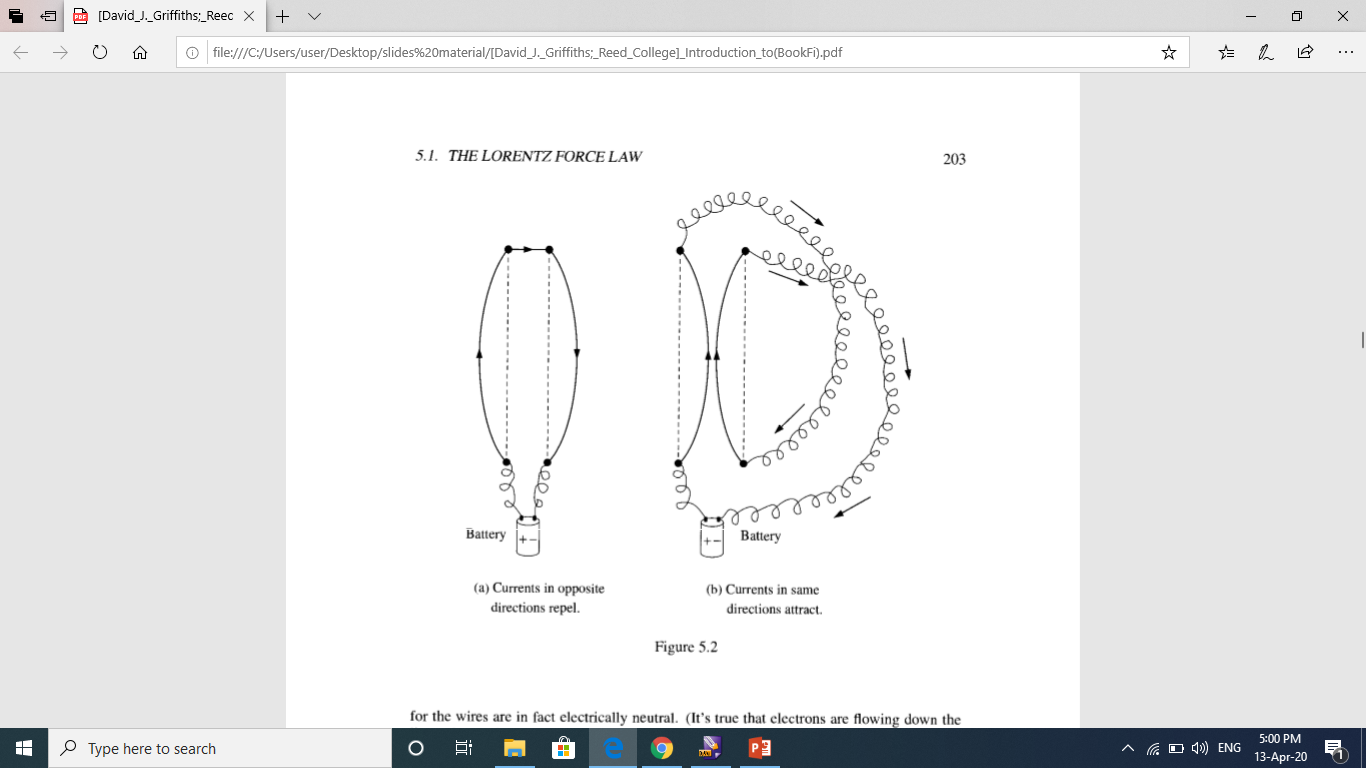 Do the wires attract each others due to charges in wire?
Answers:  NO
The reason is magnetic one 
not electrostatic.
5.1.1 Magnetic Fields
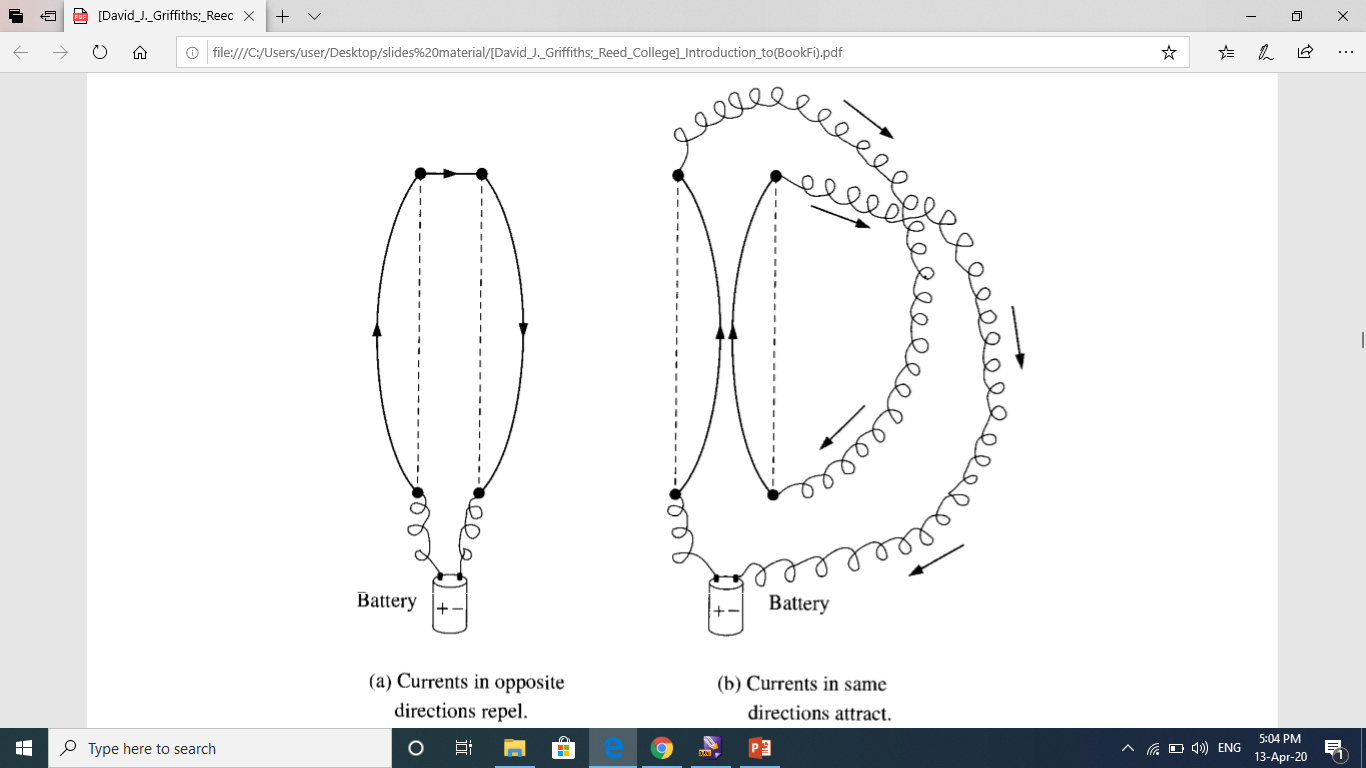 Currents in opposite direction repel each others.
Magnetic field due to stationary charges is zero. 
Stationary Charges have only electric fields.
Detection of magnetic fields
Magnetic field is lot easier to detect using the
 Boy Scout Compass
Magnetic Field Lines
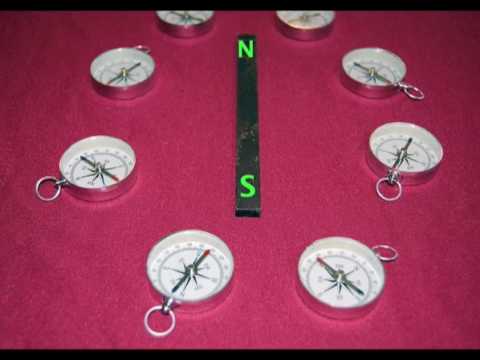 Magnetic Field Detection using compass
Magnetic field lines originate from North pole and 
end at south poles
Magnetic Field Lines due to straight wire
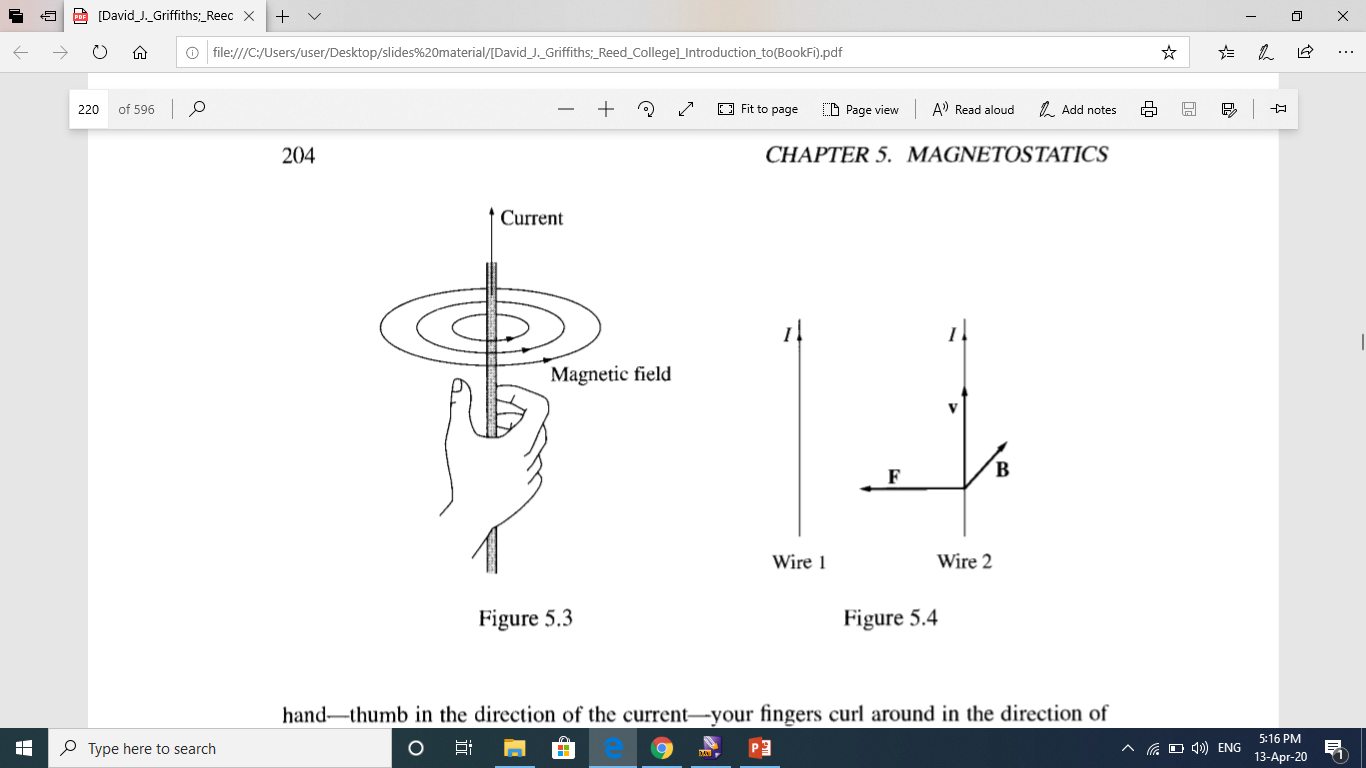 Forces between the parallel currents
Why two parallel current attract each other?
At the position of wire 2 magnetic field is into the page.
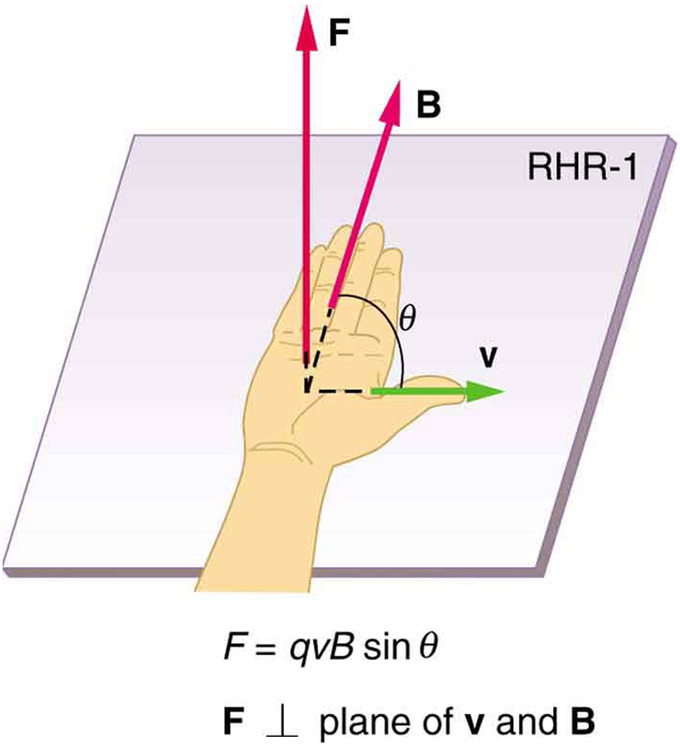 Current is in upward direction 
Using the right hand rule we can find out the force 
acting on the wire 2. Force onWire 2 is due to external
 magnetic field of wire 1.(Purely Magnetic force)
Conventions about the direction of Magnetic Field
5.1.2 Magnetic Forces
(5.1)
This is called Lorentz force law.
(5.2)
Magnetic Forces does not work?
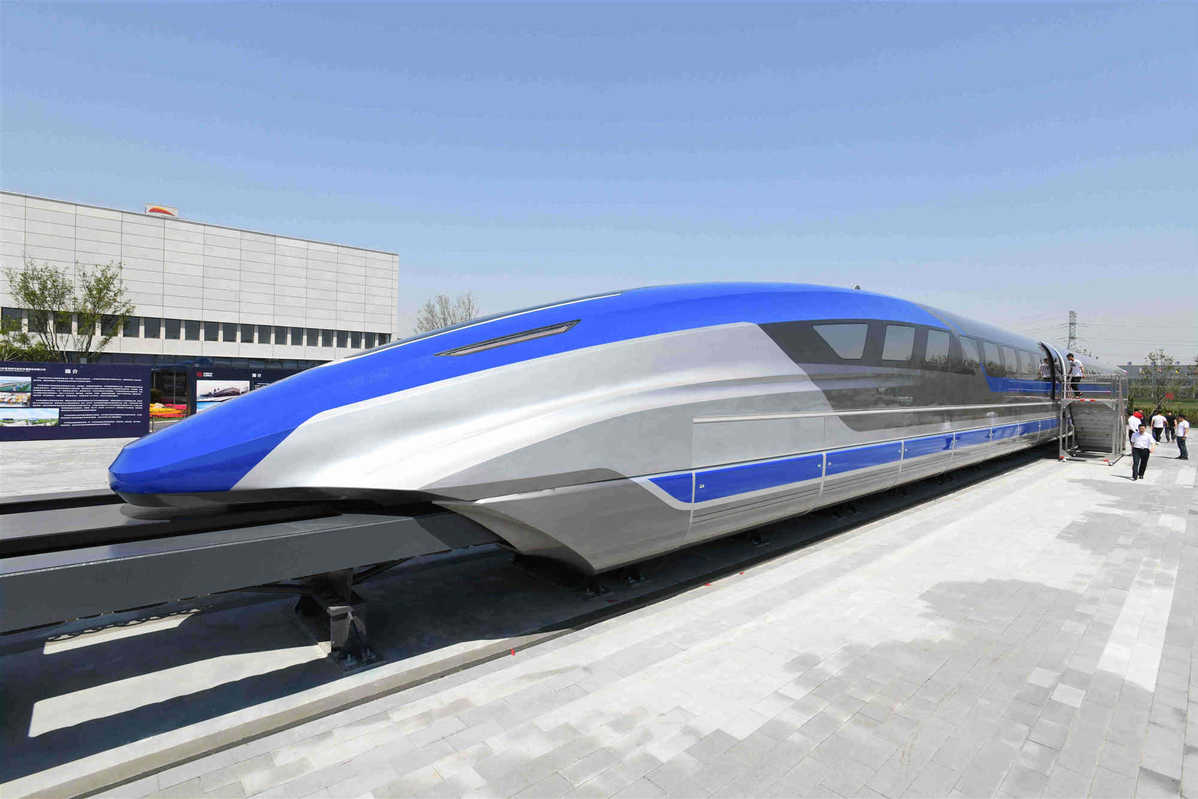 World Fastest Magnetic Train
Magnetic Crane
Does magnetic field work?
Ans. NO
Magnetic field change only the 
direction of velocity.
Because magnetic force is 
perpendicular to plane of 
magnetic field and velocity.
5.1.1 Magnetic Fields
We will explain it further in example 5.3